„Latviešu valodas apguve, lai sekmētu trešo valstu pilsoņu
iekļaušanos  darba tirgū
2”
(Nr.
)
PMIF/8/2019/3/01
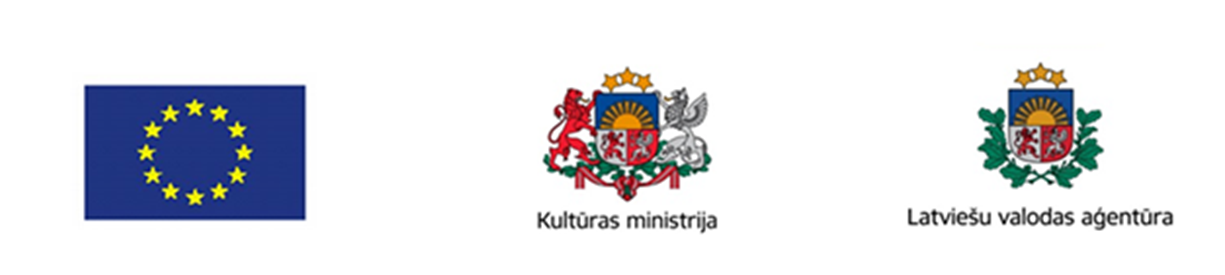 17. nodarbība
Māja, manas mājas
Nodarbību sagatavojusi Elga Rozīte
LVA, 2020
Nodarbības tēma
Māja, manas mājas
Kas ir mājā? Kas ir dzīvoklī?
	Telpu nosaukumi 
           Mēbeļu nosaukumi 	
Kur ir? Kur atrodas? 
	Prievārdi uz, aiz, zem, pie (ar lietvārdu 	ģenitīvā)
Mājas
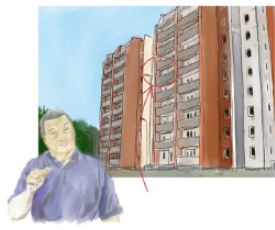 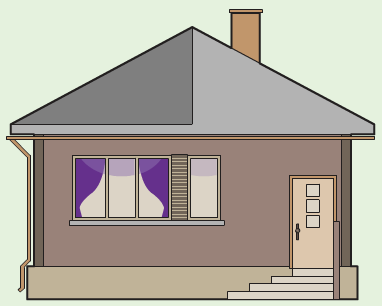 Kur tu dzīvo?

Es dzīvoju dzīvoklī.                    Es dzīvoju privātmājā.
Sk. arī: https://maciunmacies.valoda.lv/speles/Latviesu_valoda_A1/A1/N04.htm
Mājās
Kāds tev ir dzīvoklis?
Kas ir dzīvoklī?
Man ir četristabu dzīvoklis. 
Dzīvoklī ir…
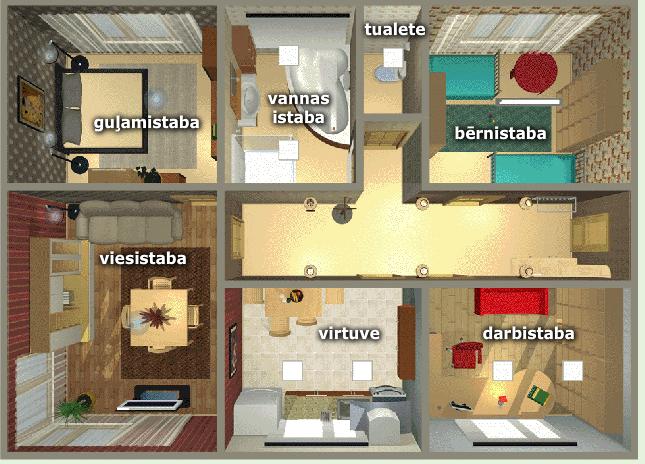 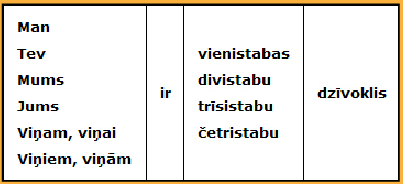 Sk. arī: https://maciunmacies.valoda.lv/speles/Latviesu_valoda_A1/A1/N04.htm
Mājās
Kas ir tavā istabā?
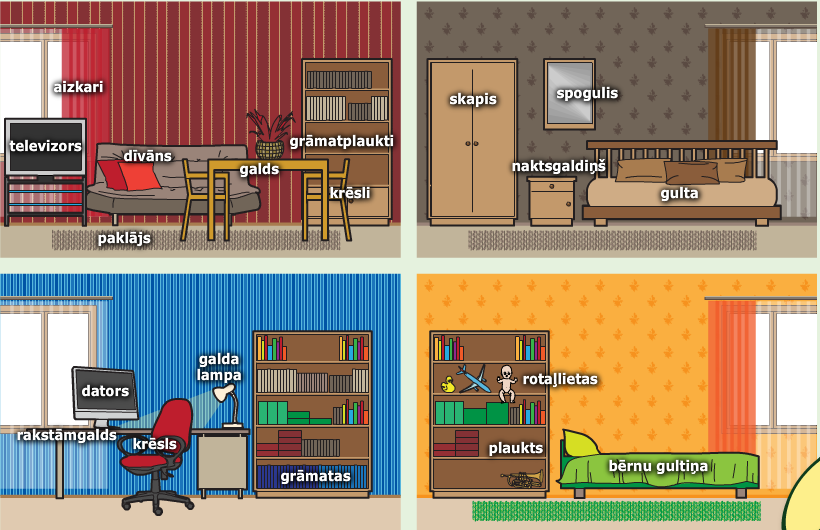 Sk. arī: https://maciunmacies.valoda.lv/speles/Latviesu_valoda_A1/A1/N04.htm
Mājās
Kas ir tavā dzīvoklī?
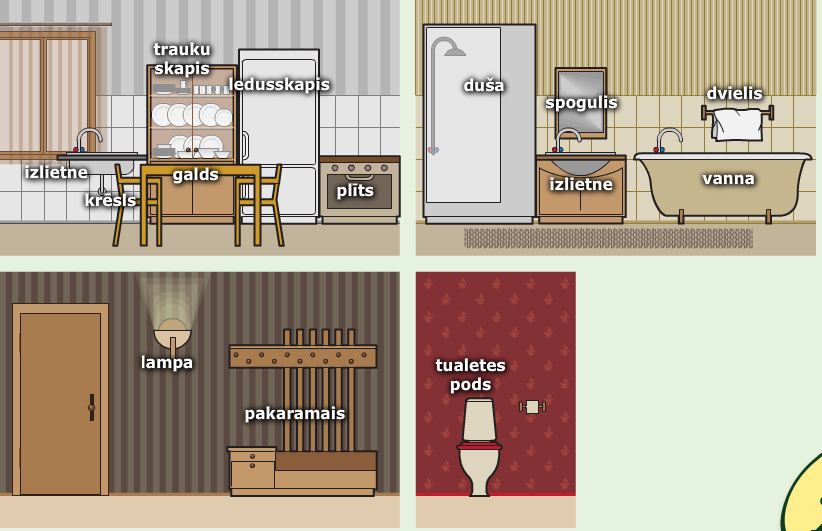 Sk. arī: https://maciunmacies.valoda.lv/speles/Latviesu_valoda_A1/A1/N04.htm
Māja
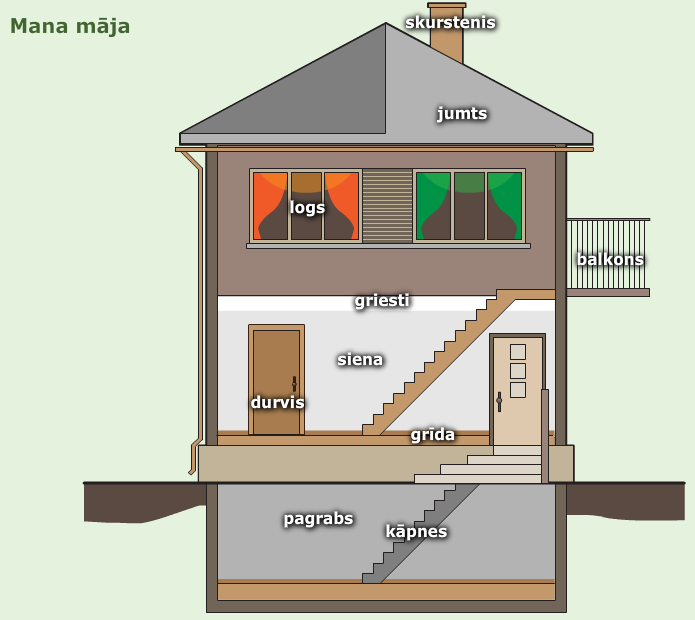 Kas ir mājā?
Sk. arī: https://maciunmacies.valoda.lv/speles/Latviesu_valoda_A1/A1/N04.htm
Uz, zem, pie
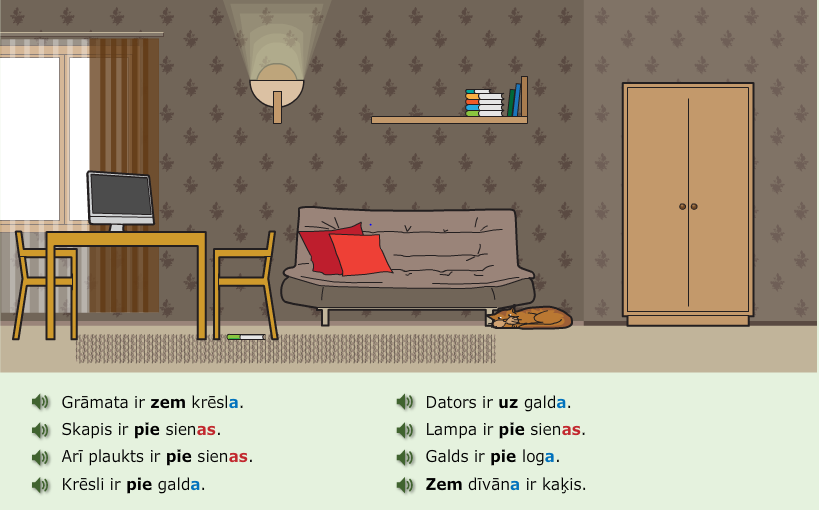 Sk. arī: https://maciunmacies.valoda.lv/speles/Latviesu_valoda_A1/A1/N04.htm
Prievārdi ar lietvārdu ģenitīvā
Kas?			Uz kā?  Zem kā?  Pie kā? 


plaukts		uz plaukta, pie plaukta, zem plaukta	
skapis			uz skapja, pie skapja, zem skapja

gulta			uz gultas, pie gultas, zem gultas
Uz, zem, pie
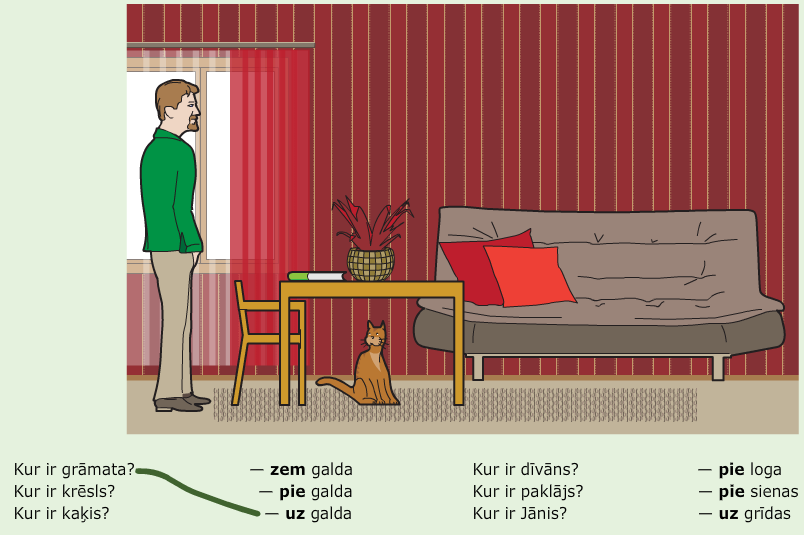 Atbildi!
Sk. arī: https://maciunmacies.valoda.lv/speles/Latviesu_valoda_A1/A1/N04.htm
Uz, zem, pie
Atbildi!
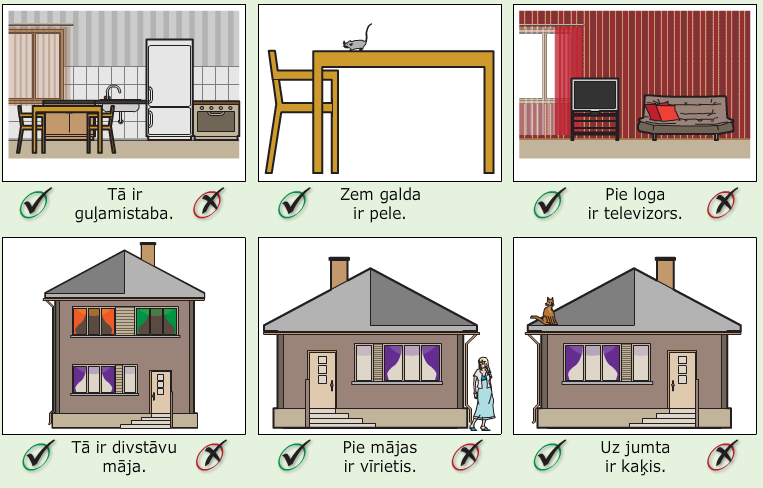 Sk. arī: https://maciunmacies.valoda.lv/speles/Latviesu_valoda_A1/A1/N04.htm
Uz, zem, pie
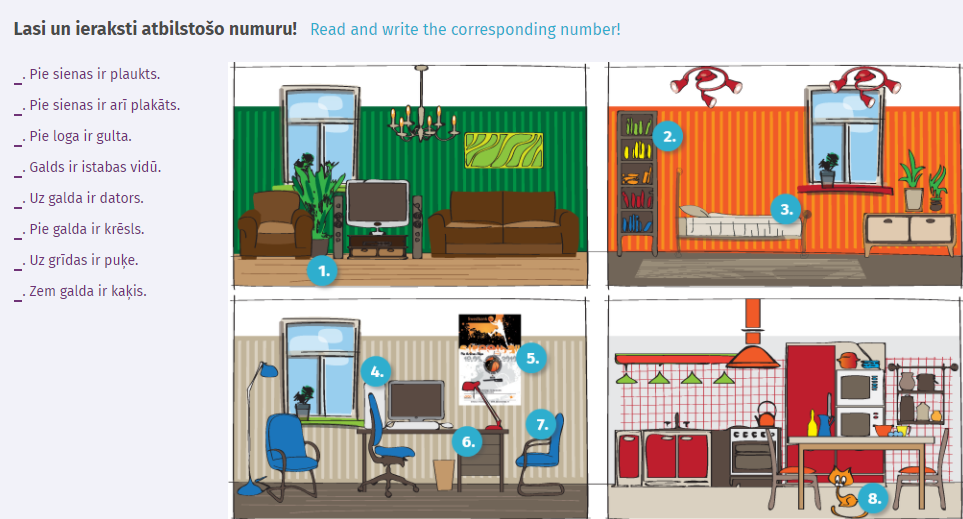 Sk. arī: https://elaipa.lv/materials/A1/AA3B6FEE-1C96-49C5-5B1C-9728CB0B6511
Uz, zem, pie, aiz
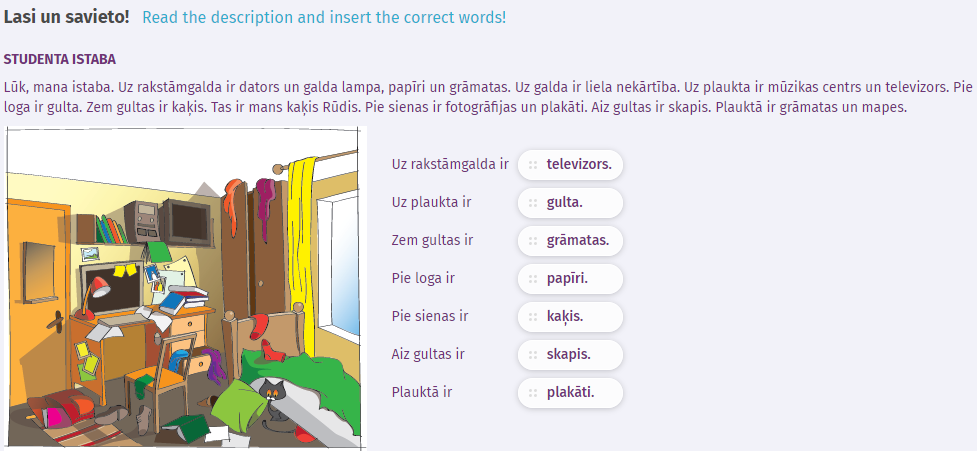 Sk. arī: https://elaipa.lv/materials/A1/39D21985-28A6-6700-0BD2-219BF1125C0D
Mājas
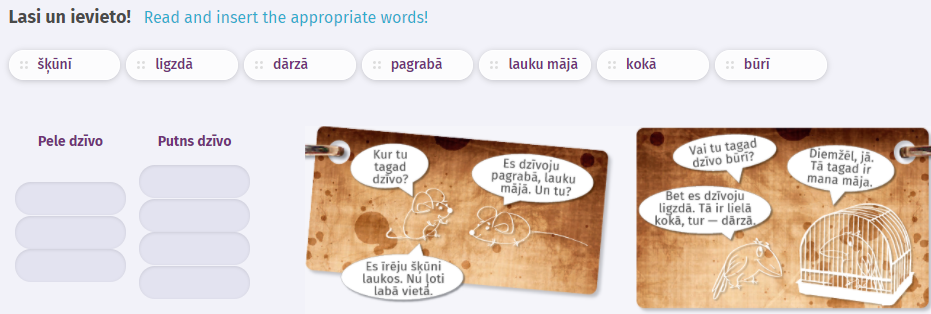 Sk. arī: https://elaipa.lv/materials/A1/65A168E3-1AA2-85AB-3241-2B82661F9E3C
Izmantotie mācību materiāli


E-laipa. Mācies latviešu valodu internetā. A1-pamatlīmenis [tiešsaiste]. 1.Auziņa, M.Berķe, A.Lazareva, A.Šalme, V.Vaivade. LVA, 2018. [Skatīts 14.10.2020.] Pieejams: https://elaipa.lv/materials/A1/43BEC562-59EA-8082-5833-165E2BCA3297
Interaktīvs materiāls Latviešu valoda A1 [tiešsaiste]. LVA [skatīts 14.10.2020.]. Pieejams: https://maciunmacies.valoda.lv/speles/eapmaciba2/04/01.htm
Sāksim runāt latviski! Sagatavošanas kurss latviešu valodas apguvei [tiešsaiste]. Interaktīvs materiāls. Sast. V. Vaivade, Ē. Pičukāne. LVA, 2017 [skatīts 14.10.2020.]. Pieejams: https://maciunmacies.valoda.lv/speles/LVA_Saksim_runat_latviski/index.html
Projekta mērķis: nodrošināt mūsdienīgu un daudzveidīgu latviešu valodas un integrācijas jautājumu apguvi trešo valstu pilsoņiem (un citām personām, kuras likumīgi uzturas Latvijas teritorijā) turpmākas izglītības ieguves, ikdienas saskarsmes un darba tirgus vajadzībām.
Projekts „Latviešu valodas apguve, lai sekmētu trešo valstu pilsoņu iekļaušanos darba tirgū 2” (Nr. PMIF/8/2019/3/01)